Quality Assurance for TB Surveillance Data
Division of Tuberculosis EliminationCenters for Disease Control and Prevention
National Center for HIV/AIDS, Viral Hepatitis, STD, and TB Prevention
Place Division name here
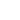 Goal and Purpose of Course
Goal  
Increase QA for TB surveillance data within the United States and its jurisdictions.
Purpose
Enhance knowledge, skills, and processes required to perform QA for TB surveillance data.
Target Audience
Health care workers from state and local health departments, territories, and U.S. -affiliated Pacific Islands who  
Collect data from patients 
Complete RVCT form 
Enter data from RVCT into data system
Monitor accuracy of TB program data collection
Analyze data from RVCT
Objectives
After reading this manual you will be able to
List the five components of the QA process
Describe tools that can be used to perform QA
Describe what to include in a QA written protocol as required by the Cooperative Agreement (CoAg)
Chapter 1Introduction to the QA Guide and Toolkit
[Speaker Notes: Introduction slide for presentation by Sandy Price or Stacey Parker.]
Basis of QA Process
QA process is based on the 2011 Tuberculosis Elimination and Laboratory Cooperative Agreement (CoAg) 
Results of a QA needs assessment conducted with 11 of the 60 reporting jurisdictions
QA Guide and Toolkit
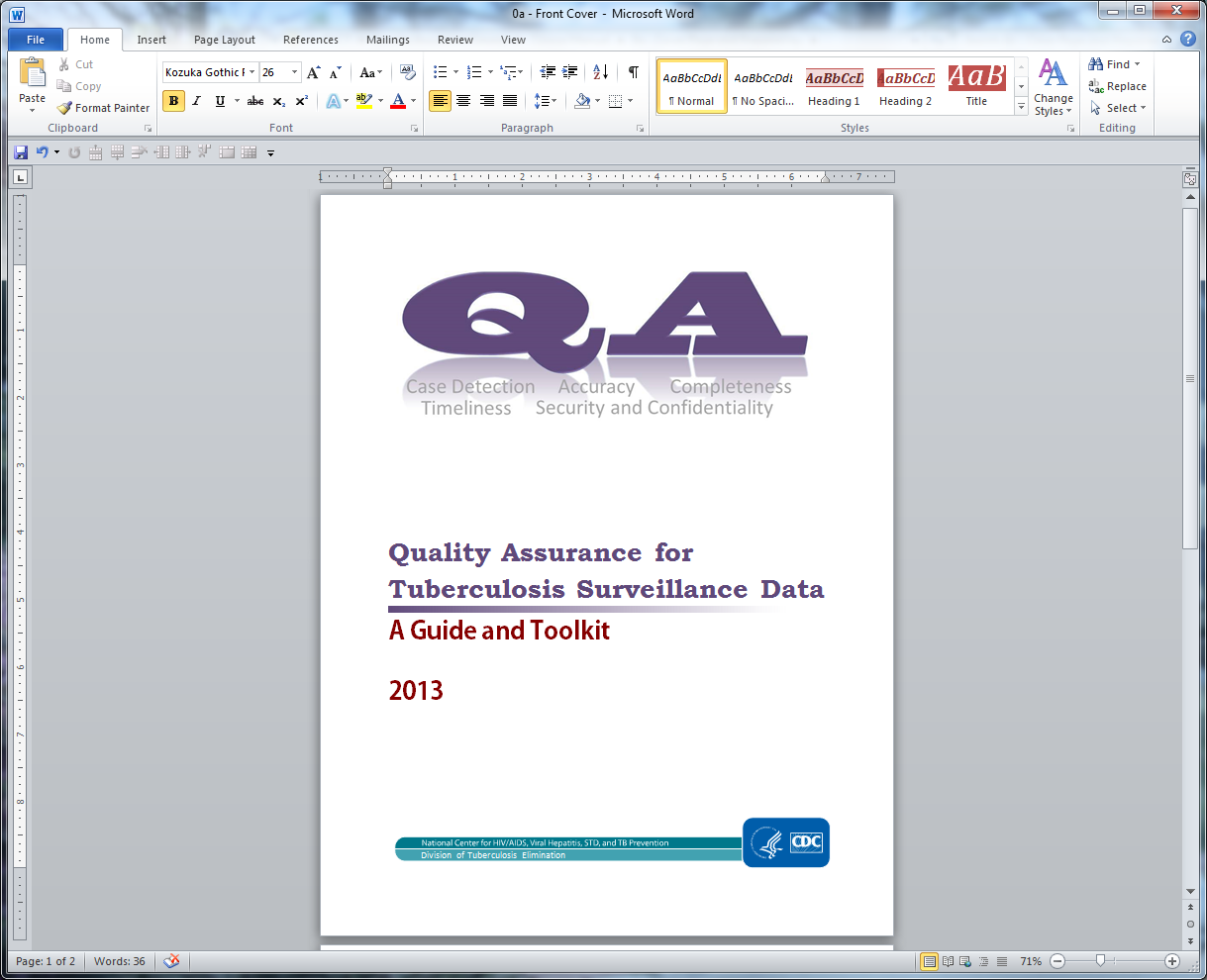 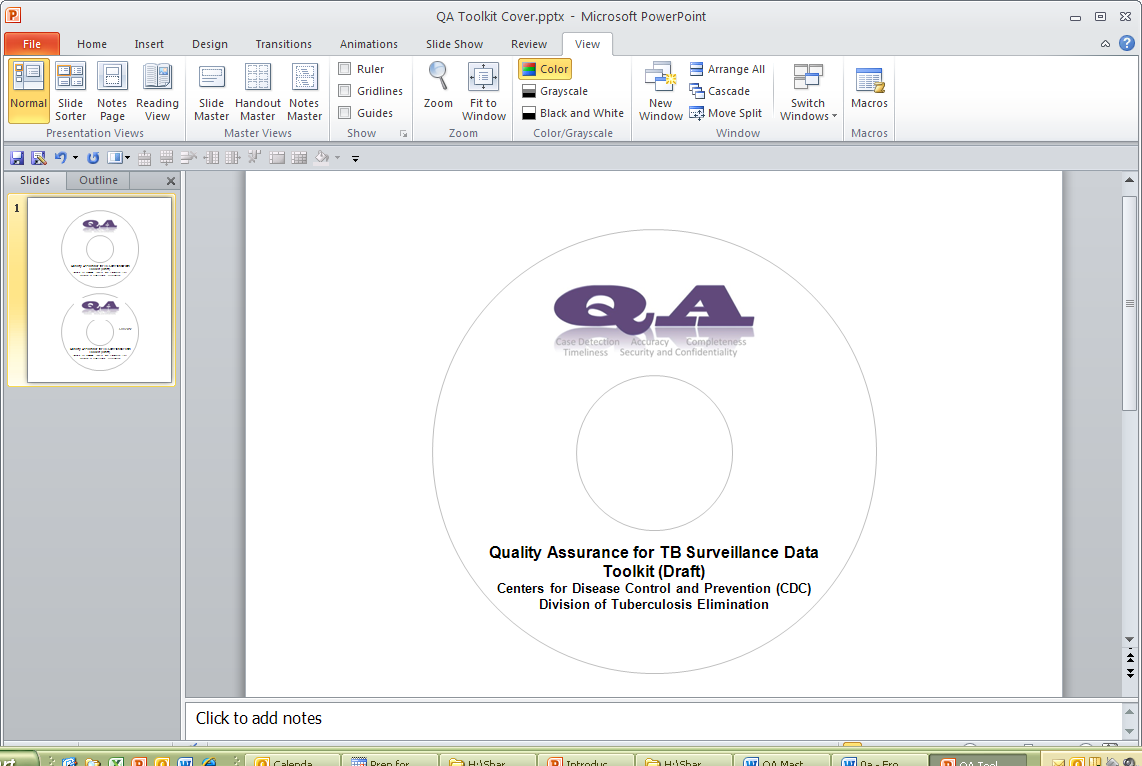 QA Manual 
(Provides a  standardized process for conducting QA)
Tool Kit (Includes over 50  tools to use and adapt for conducting QA)
Download from DTBE RVCT website
http://www.cdc.gov/tb/programs/rvct/default.htm
Sections of the Guide
5 QAComponents
Sections of the Guide (cont.)
Sections Within Each Component
Definitions
Primary Purpose
QA Process (based on CoAg requirements)
Examples and Related Topics
Exercises
List of QA Tools
Chapter 2TB Surveillance Systems Structure and Data Flow
[Speaker Notes: Introduction slide for presentation by Sandy Price or Stacey Parker.]
Surveillance Systems Update
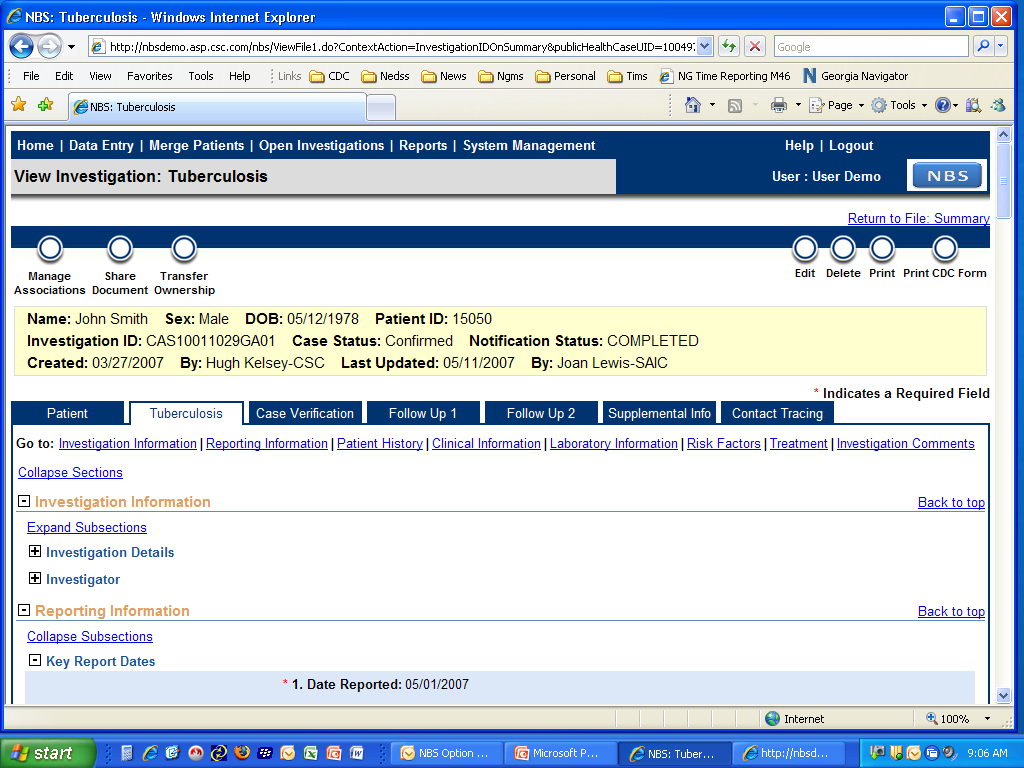 NEDSS Base System (NBS)
eRVCT
State Developed System
Commercial System
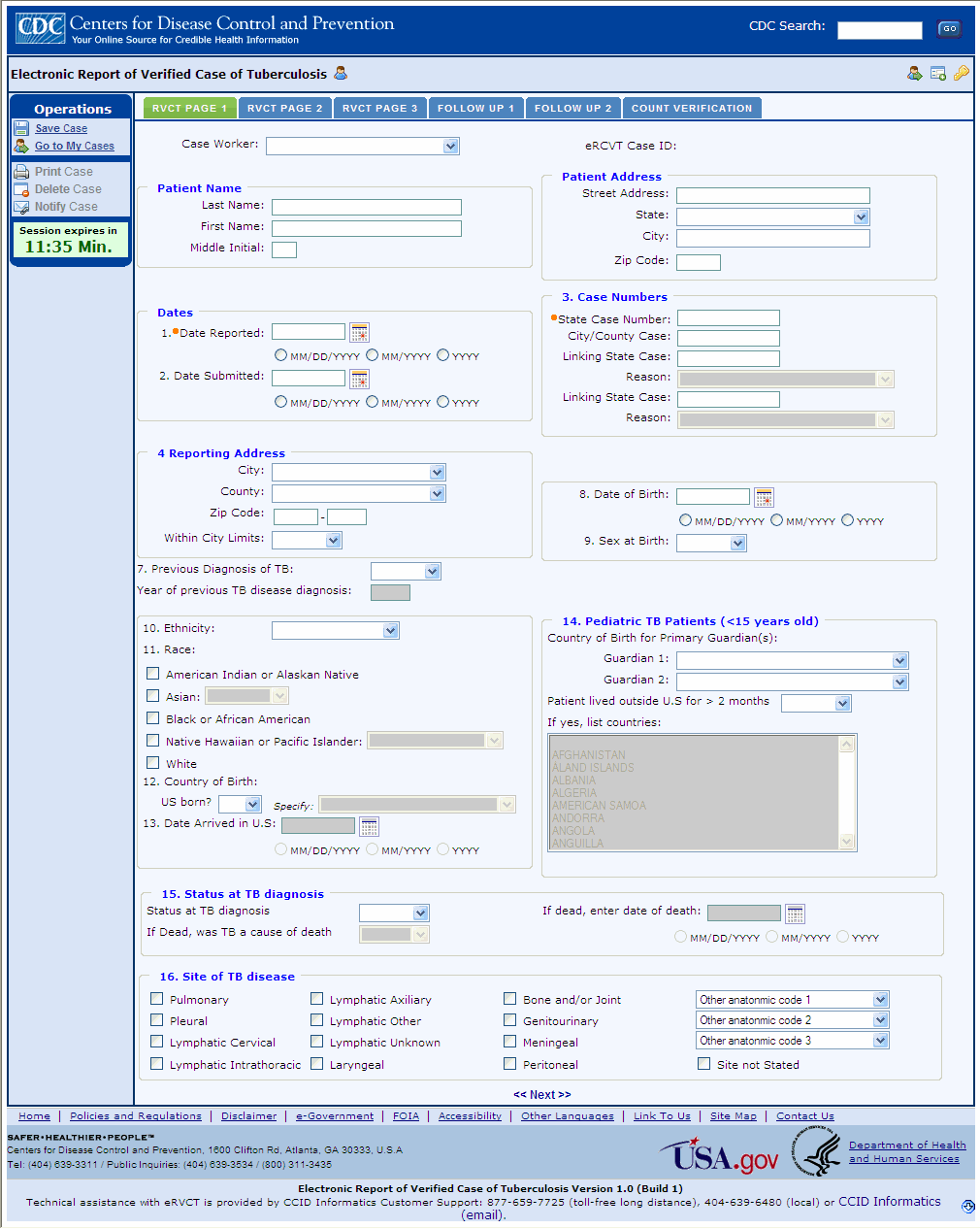 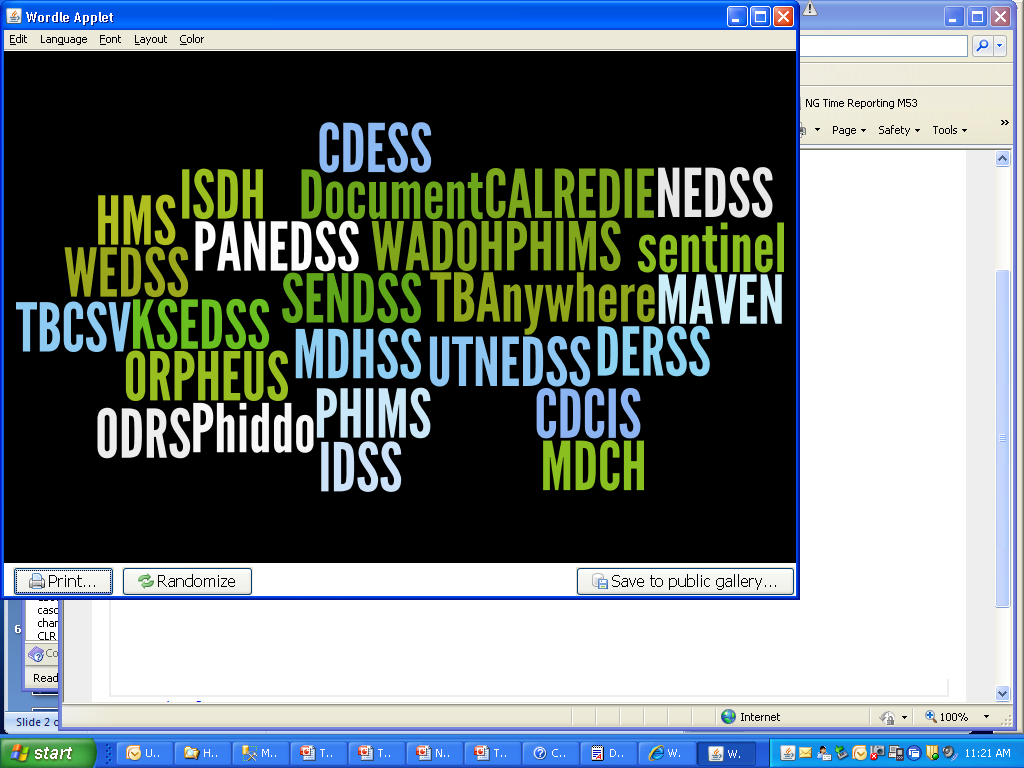 *www.wordle.net
Tuberculosis Surveillance Systems in the United States, 2013
AK
NH
VT
MA
WA
ME
MT
ND
RI
MN
OR
NY
WI
CT
SD
ID
MI
New York City
WY
PA
NJ
IA
NE
OH
IN
NV
IL
WV
UT
VA
DE
CA
CO
MO
KS
KY
MD
NC
TN
OK
SC
Washington DC
AR
AZ
NM
MS
AL
GA
TX
LA
FL
HI
Transition Option Status
PR
eRVCT Option - 7
Pacific Islands
Virgin Islands
NBS Option - 18
Commercial Option - 19
State-Developed Option - 16
TB Surveillance Data FlowFrom Jurisdiction to DTBE
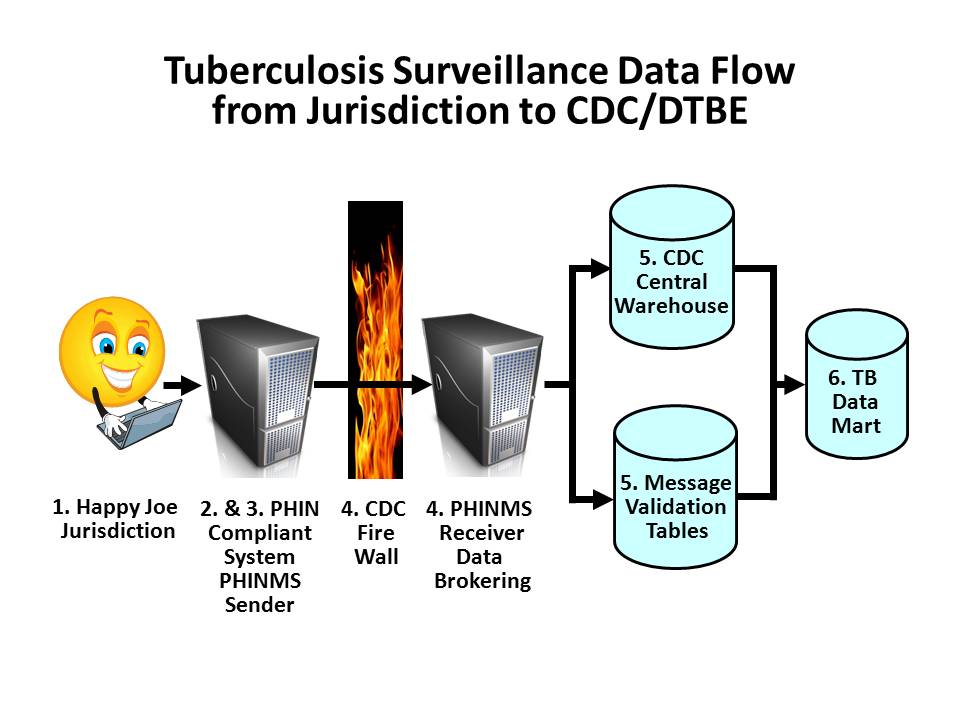 TB Surveillance Data Flowwithin DTBE
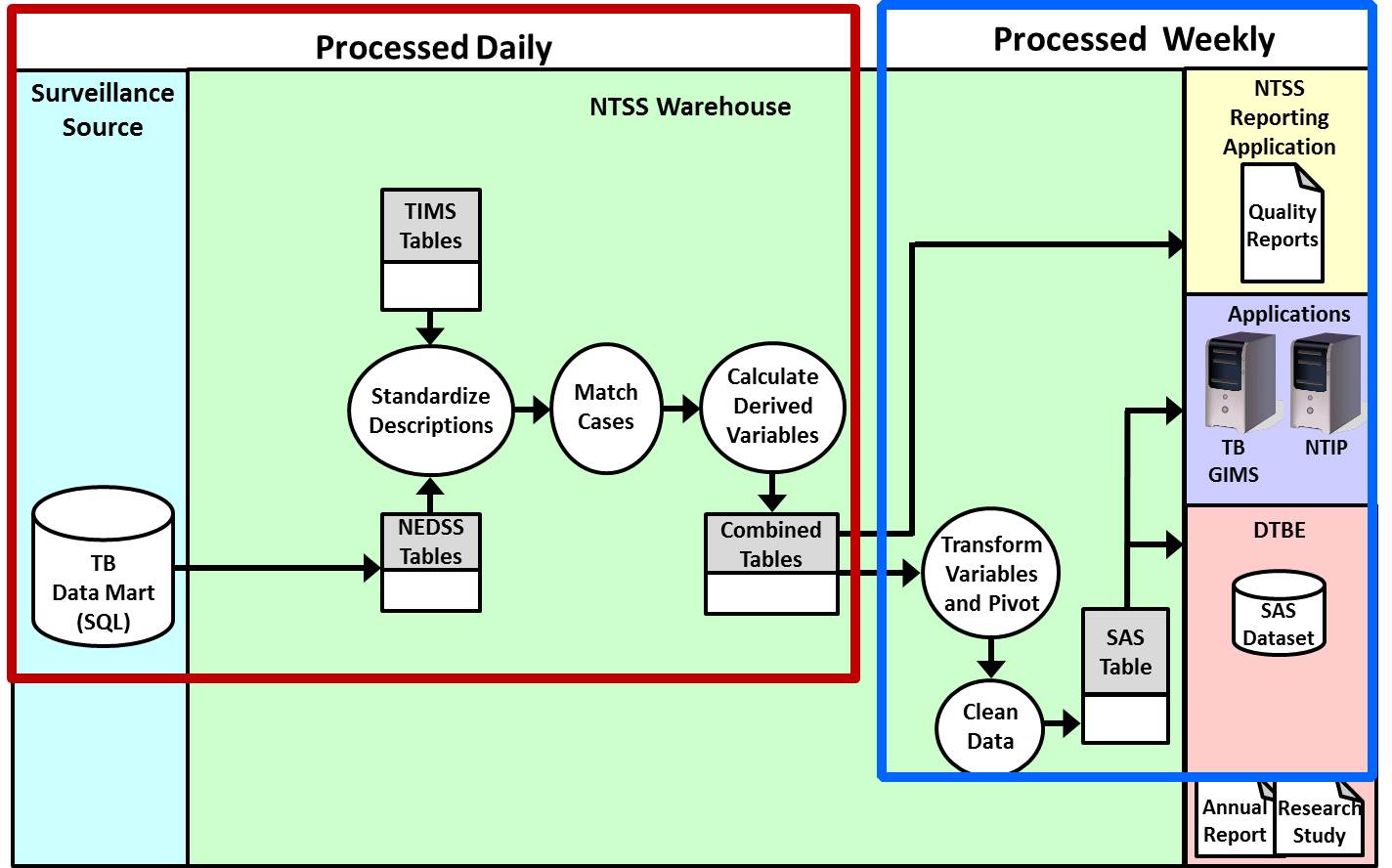 Sample Schedule for of TB Surveillance Data
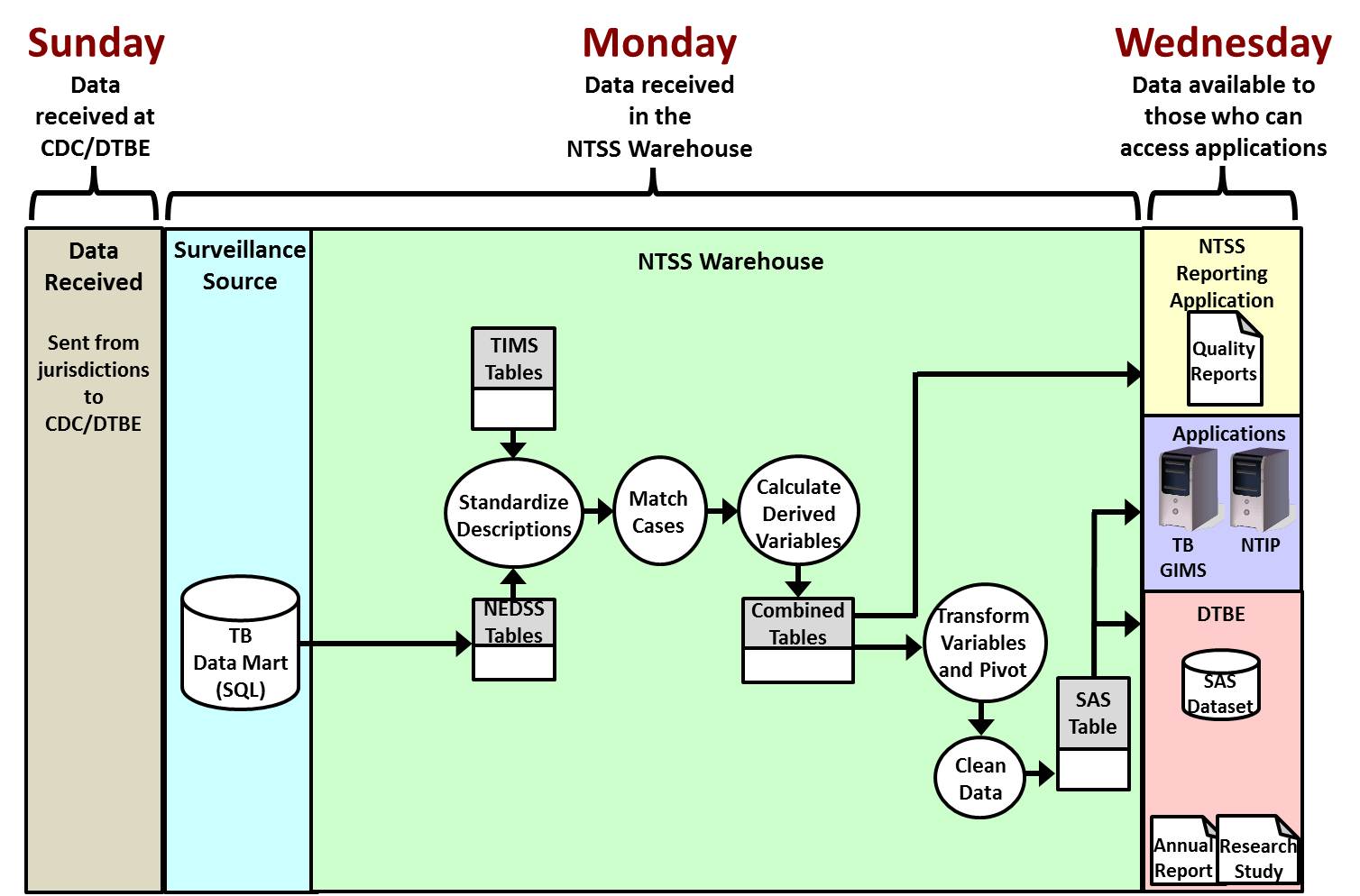 Typical Weekly TB Surveillance Data Availability Timeliness Tool – 5, Chapter 10
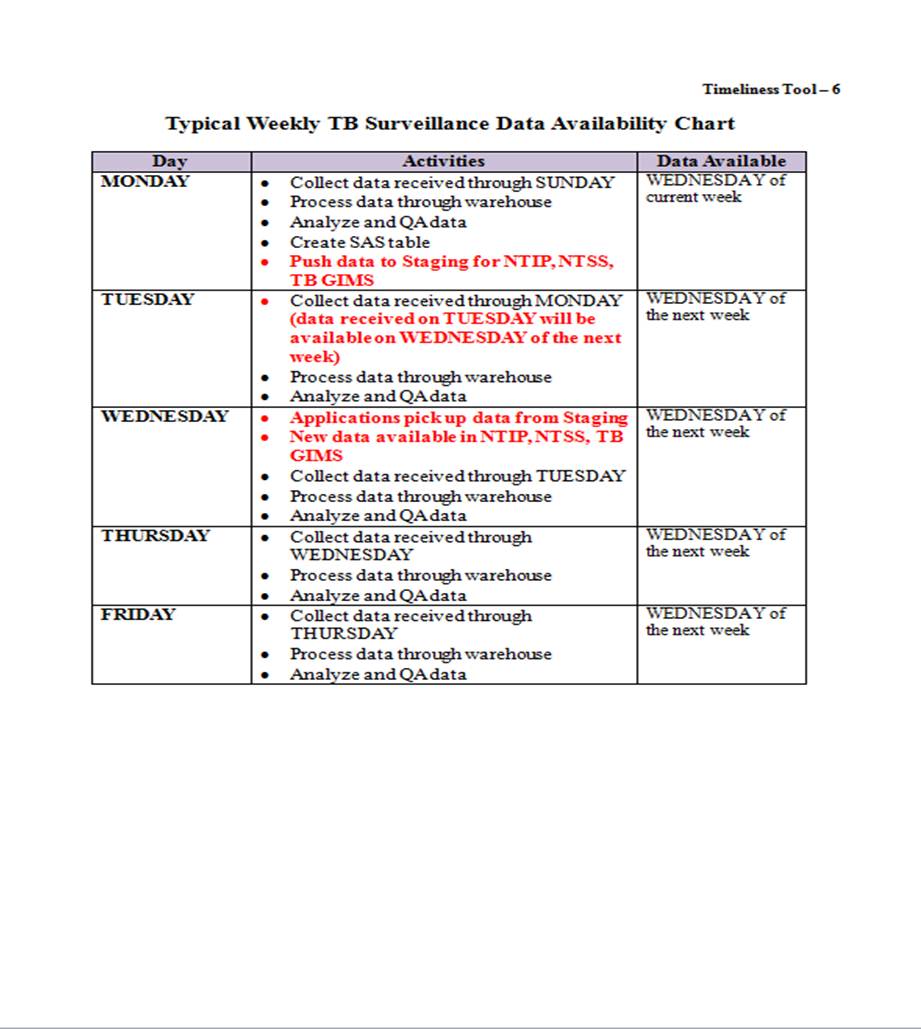 For More InformationContact
TB Applications Support
ntss@cdc.gov
678-460-7828 / 
404-639-8444
Chapter 3Quality Assurance for TB Surveillance Data
[Speaker Notes: Introduction slide for QA.]
Cooperative Agreement
CoAg
Agreement between National TB Surveillance System reporting jurisdictions and DTBE 
Requirement: QA for TB surveillance data
Cooperative Agreement (CoAg) Requirements  for QA of TB Surveillance Data
Written Protocol QA Plan Tool – 3Chapter 10
CoAgQA Plan Tool – 1Chapter 10
QA RequirementsQA Plan Tool – 2Chapter 10
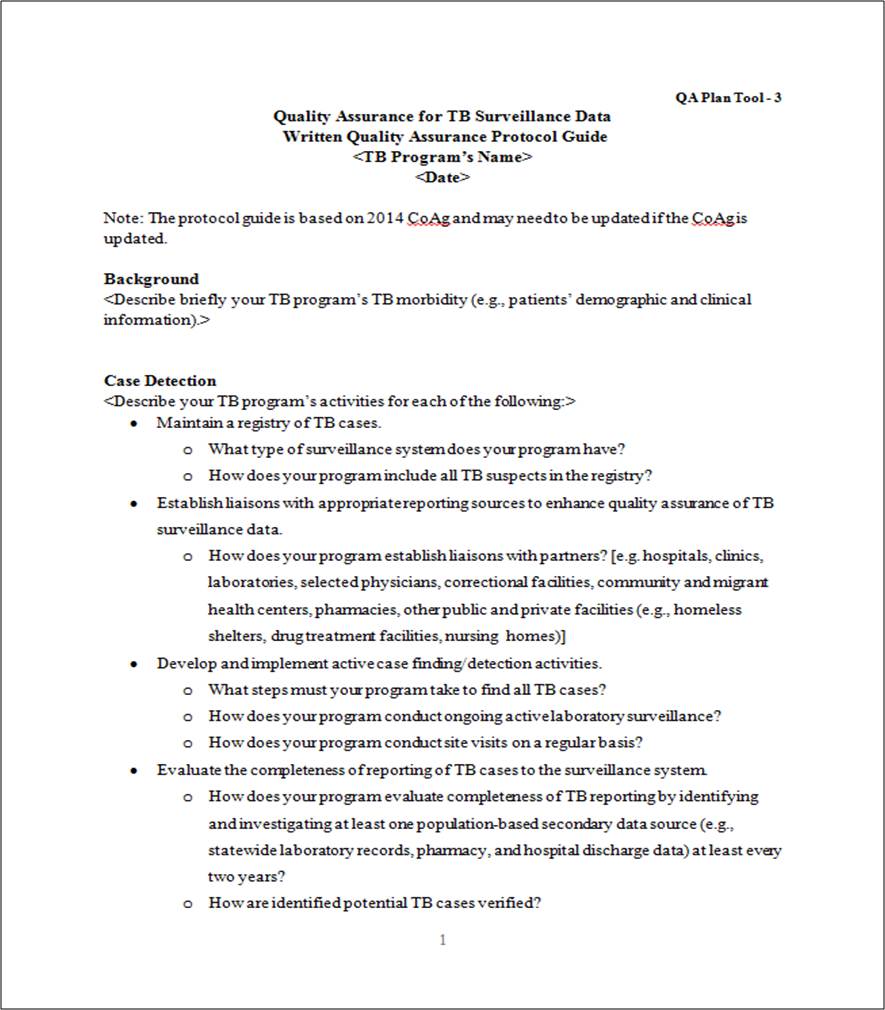 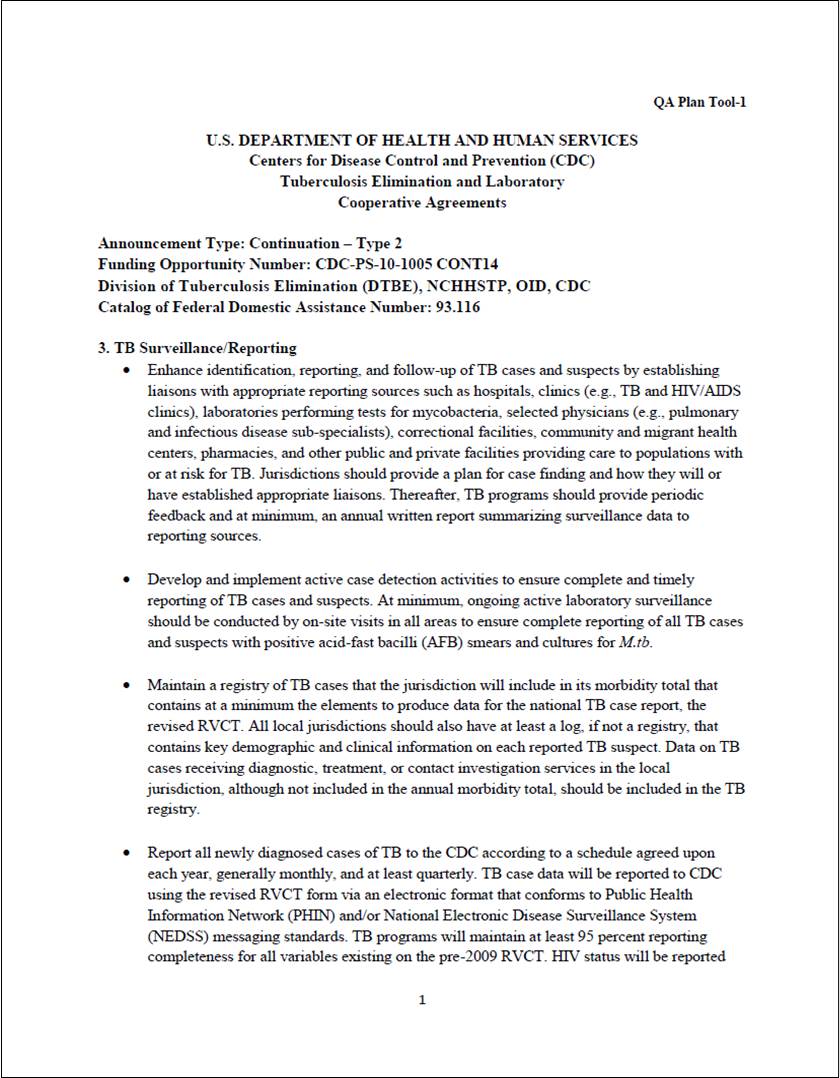 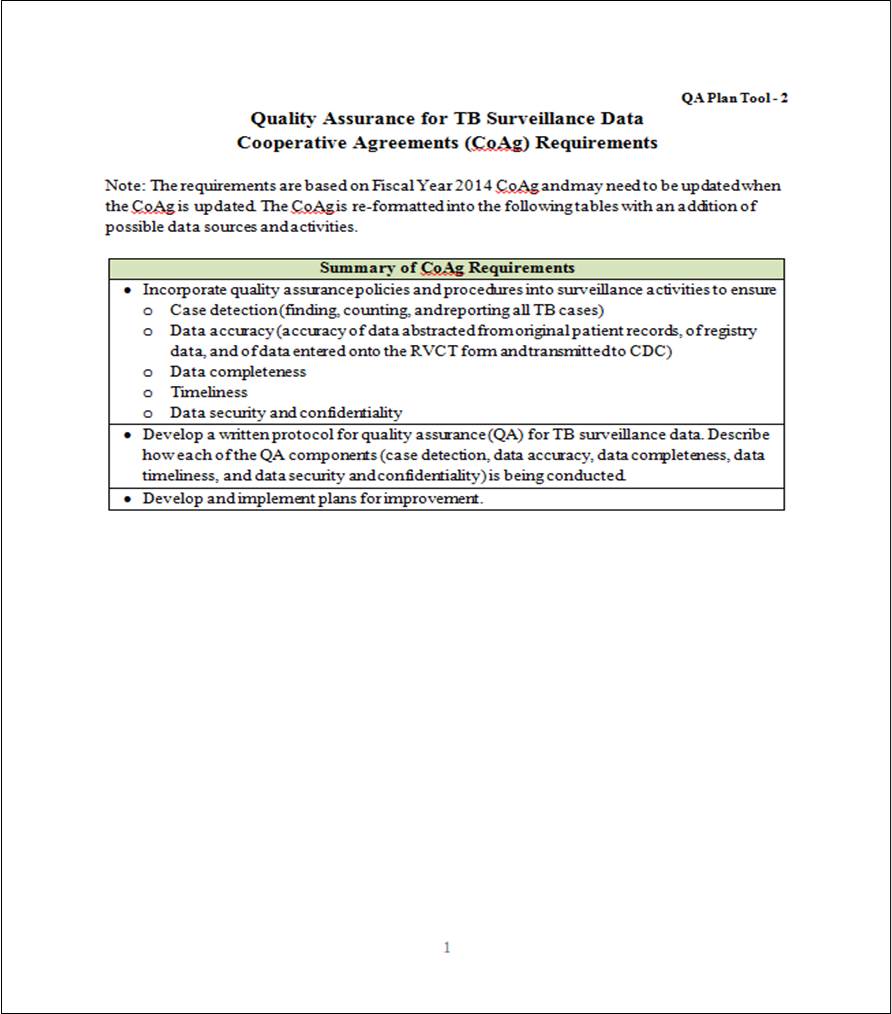 [Speaker Notes: Handout and briefly mention these documents.]
QA Components and Process
Based on 
 
                            requirements for QA of TB surveillance data 

Needs Assessment
CoAg
[Speaker Notes: Mention that the QA Components and the process that are used for this course are based on:
  The CoAg 
   Needs Assessment conducted during the past year.]
CoAg
Summary of Cooperative Agreement Requirements
Incorporate quality assurance policies and procedures into surveillance activities to ensure 
Case detection 
Data accuracy 
Data completeness
Data timeliness
Data security and confidentiality
Develop a written protocol for QA for case detection, data accuracy ,data completeness, data timeliness, and data security and confidentiality
Develop and implement plans for improvement
QA Components
QA for TB surveillance data is a continuous process of improving all five QA components
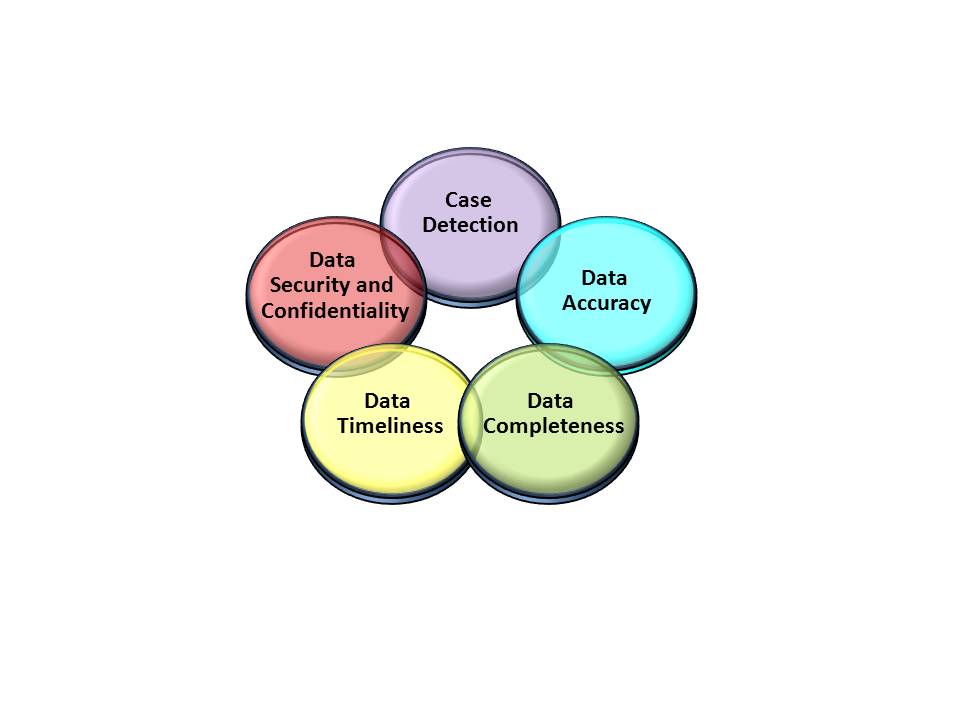 Definitions (1)
Quality Assurance 
A continuous process to improve TB surveillance data. It is a continuous cycle of planning, doing, checking, and improving data quality.
Data Quality
The accuracy and completeness of the data recorded in the TB surveillance system.
Definitions (2)
Active surveillance 
Health departments actively contact and interact with health care facilities or individual providers to stimulate disease reporting, sometimes directly assuming the primary responsibility of reporting cases from large or high-volume institutions. 
Passive surveillance
Health departments passively receive case reports from health care providers and are dependent on health care providers to comply with reporting requirements.
[Speaker Notes: Definitions come from the RVCT Manual page 4.]
Process Overview (1)
Ensure all TB patients are reported and  relevant data collected and entered correctly into an electronic disease surveillance system.
Ensure data are congruent and reflect  true diagnostic, treatment, and other clinical patient information.
Capture completeness of case detection/ inclusion.
Process Overview (2)
Ensure  data are accurate, timely, complete, and relevant to program needs.
Maintain data security and confidentiality.
Monitor data system to confirm objectives are being met.
Factors Influencing Quality of Data
How are TB screening and diagnostic tests (i.e., the case detection)  performed?
How clear are the hardcopy or electronic surveillance forms?
What is the quality of training and supervision of staff who complete these forms?
Are staff managing data carefully?
Quality Assurance Plan Tools
Chapter 10Pages 10-3 – 10-25
Chapter 4Case Detection
Definition
Detection of one instance of a specific disease or exposure, e.g., TB.  A front-line surveillance activity, it is typically accomplished as a by-product of routine 
Medical care
Veterinary care
Laboratory work
An astute observer
Purpose
To find all patients with TB diagnosis so that they are reported to NTSS.
Case Detection
Case Detection Process
CoAg
Maintain a registry of TB cases
Establish liaisons with appropriate reporting sources to enhance QA of  surveillance data
Develop and implement active case detection activities 
Evaluate completeness of reporting of TB cases to the system
CoAg
A.  Maintain a registry of TB cases (1)
Contains at a minimum the elements to produce data for the RVCT. 
All local jurisdictions should also have at least a log, if not a registry, that contains key demographic and clinical information on each reported TB suspect.
CoAg
A.  Maintain a registry of TB cases (2)
Data on TB cases receiving diagnostic, treatment, or contact investigation services in the local jurisdiction, although not included in the annual morbidity total, should be included in the TB registry.
CoAg
B.  Establish liaisons with appropriate reporting sources to enhance quality assurance of TB surveillance data (1)
Enhance identification, reporting, and follow up of TB cases and suspects by establishing liaisons with appropriate reporting sources.
Jurisdictions should provide a plan for case finding and how they will or have established appropriate liaisons.
CoAg
B.  Establish liaisons with appropriate reporting sources to enhance QA of TB surveillance data (2)
TB programs should provide periodic feedback and at minimum, an annual written report summarizing surveillance data to reporting sources.
CoAg
C.  Develop and implement active case   detection activities
At a minimum, ongoing active laboratory surveillance should be conducted by on-site visits in all areas to ensure complete reporting of all TB cases and suspects with positive acid-fast bacilli (AFB) smears and cultures for M.tuberculosis.
CoAg
D.  Evaluate the completeness of reporting of TB cases to the surveillance system (1)
To find potentially unreported TB cases, at least every two years, identify and investigate at least one population based secondary data source by reviewing:
Statewide laboratory records
Pharmacy records
Hospital discharge data
CoAg
D.  Evaluate the completeness of reporting of TB cases to the surveillance system (2)
Potential TB cases identified during the evaluation must be verified.
Reasons for nonreporting of TB cases should be determined and a plan for improvement developed and implemented.
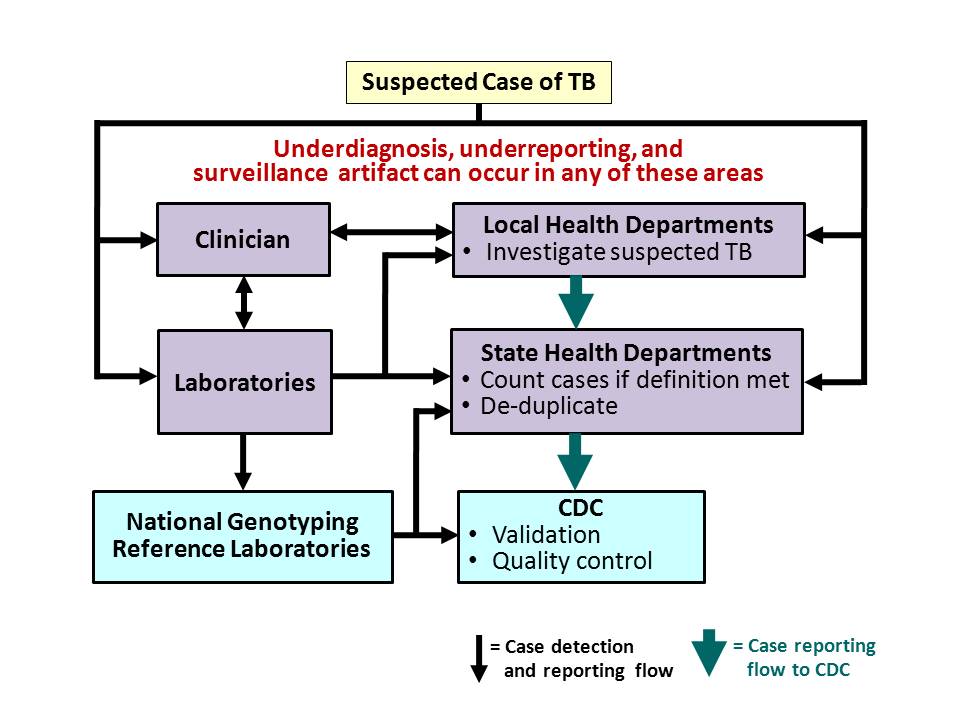 [Speaker Notes: This slide is a simplified representation of the U.S TB reporting and surveillance system and by no means does it capture all the details. However it will provide you with a basic idea about U.S TB and surveillance and reporting, to put the remaining  talk into context.
When a patient with suspected TB presents to a clinician (in any setting public or private), the standard of care mandates that specimens be sent to a laboratory (public or private) for diagnostics. If a TB diagnosis is made (either clinically or lab confirmed), clinicians are legally required to report the case to the local health department usually by fax, phone, or mail although some jurisdictions can report through secured web-based systems. LHD investigates the case and if TB is verified, reports case to state HD. Laboratories are also required by  law to report and do so both to the local and state health departments. State HD ensure case meets the national TB case definitions, and if so, adds the case towards the state’s case count and reports to it CDC, ensuring case is not a duplicate. CDC receives reports on a daily basis and validates data and conducts quality control checks both electronically through programmed algorithms and manually. All laboratories, through the public health laboratories, send TB isolates to two national genotyping reference labs for genotyping. The results are reporting both to the state HD and CDC, which maintains the data in a secure electronic database. 
CDC published provisional TB data for the previous year on world TB day in the MMWR and final data for that year in an annual report in the fall]
Decrease in Reported Tuberculosis Lessons Learned (1)
Surveillance artifact important to rule out
Underdiagnosis very difficult to assess 
Required chart reviews 
No simple method to determine if TB patients did not seek care
Decrease in Reported TuberculosisLessons Learned (2)
Laboratory data can be an objective measure of TB incidence
Caveat:  good coverage, no changes in procedures
Crossmatch of secondary TB data sources and surveillance data simple but follow-up of unmatched cases can be challenging
Decrease in Reported TuberculosisConclusions
Multiple factors contributed to 2009 decline in TB 
Unlikely surveillance artifact or underreporting
Unable to rule out underdiagnosis due to TB patients failing to seek care
Educating clinicians to maintain suspicion for TB important
Could see more advanced disease if patient delays in care
Ongoing collection and analysis surveillance data necessary to continue to assess trends
Timeliness and quality of data key
Case Detection Tools
Chapter 10Pages 10-26 – 10-38
Chapter 5 Data Accuracy
Data Accuracy
Definition
The data submitted matches patient records maintained at the point of care. The recorded data in the surveillance system are consistent with what happens in a clinical encounter, whether or not it is clinically appropriate.
Purpose
To identify and correct errors in the surveillance data.
Accuracy Process
CoAg
Evaluate accuracy/validity of RVCT data
Assess knowledge, skills, and abilities of staff and provide training if needed
CoAg
A.  Evaluate Accuracy/Validity of       RVCT Data
At least annually, compare:
 RVCT data  
Jurisdiction’s TB registry data 
Original data sources
CoAg
B.  Assess Knowledge, Skills, and     Abilities of Staff and Provide Training
Assess knowledge, skills, and abilities of all existing personnel and new hires.
Provide training and evaluation.
Data Accuracy Tools
Chapter 10Pages 10-39 – 10-53
Chapter 6Data Completeness
Data Completeness
Definition
A measure that indicates whether the information submitted contains the complete set of mandatory data items.
Purpose
To capture all relevant data on TB patients on the RVCT to support and improve the function of NTSS.
Completeness Process
CoAg
Maintain completeness for all RVCT variables
Match TB and AIDS registries
CoAg
A.  Maintain completeness for all RVCT  variables (1)
Achieve  95% completeness of all RVCT variables.
Achieve at least 95% reporting of HIV status of all newly reported TB cases.
CoAg
A.  Maintain completeness for all RVCTvariables (2)
Report a valid genotype accession number  for at least 85% of all reported culture-positive cases.
CoAg
B.  Match TB and AIDS registries (1)
Collaborate with HIV/AIDS program to conduct TB and AIDS registry matches, at least annually. 

Investigate and verify all TB cases reported to the HIV/AIDS program and not reported to the TB program.
CoAg
B.  Match TB and AIDS registries (2)
Assess reasons for incomplete HIV results  on RVCT  at least annually. 
Determine if patients were not tested for HIV or were tested but results not reported to TB program. 
Develop and implement plans for improvement in increasing HIV testing and reporting to TB program.
What’s a MUNK?
Report of Invalid, Missing, and UNKnown 
TB surveillance data variables
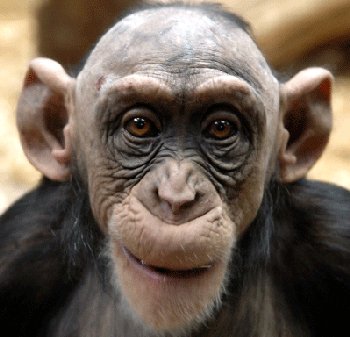 [Speaker Notes: The acronym MUNK stands for Missing and UNKnown. Our MUNK report therefore will list for you which TB surveillance variables are either missing any data at all or have been entered as being unknown data.]
How do we calculate the MUNK report?
Missing and unknown responses for a specified list of variables
MUNK includes current year’s data and goes back 3 years
Verified cases only
Includes validation check
[Speaker Notes: The MUNK is calculated for a specified list of variables—not all items on the RVCT are included in the MUNK. It is a spreadsheet depicting for which questions you are missing data—so for example, if you are a state that had 15 cases of TB. 13 of these cases had RVCT item #4 filled out (which is CITY information) but 2 did not. You will see 2 rows in your MUNK spreadsheet that lets you know you are missing a city name for that variable for each of your cases. Or let’s say you are missing injecting drug use information as well as alcohol for the same patient. Your MUNK report will also show a line for each variable, even though it is the same case id number.

The report will include this year’s data and that of the previous 3 years as well. So you will find missing and unknown variables from 2010 in your MUNK report right now, as well as 2009, 2008 and 2007.

Only counted and verified cases will make it into the MUNK report.

And in addition to being a report for missing/unknown data, it also includes a light data validation check.  For example—in the case of state case ID numbers: A state case id # is supposed to contain the year + 2 digits state + 9 numbers following. If you happen to add an extra zero in there, MUNK will find this and report it as an invalid state case id number.]
Where and when can you find your MUNK report?
Where?
Secure FTP site
SAMS portal https://sams.cdc.gov/ 
NTSS application
ntss@cdc.gov
When?
Reports updated weekly
Refreshed every Monday
[Speaker Notes: Your MUNK report is accessible in 2 different locations: One is the secure FTP site where you’ve been able to access it for some time. And now it may also be accessed online using the SAMS portal that Sandy Price has discussed.

Your MUNK report is refreshed on a weekly basis—every Monday there will be the most recent data available for you to look at.]
Data Completeness Tools
Chapter 10Pages 10-54 – 10-61
Chapter 7Data Timeliness
Data Timeliness
Definition
Prompt reporting of surveillance data to health authorities.
Purpose
To ensure that data is available for TB program planning and appropriate distribution of resources.
Timeliness Process
CoAg
Report all newly diagnosed cases of TB to the CDC according to schedule
Submit complete RVCT reports according to schedule
Analyze TB surveillance data at least quarterly
Evaluate programmatic performance by using TB surveillance data at least annually
CoAg
A.  Report all newly diagnosed cases of TB to CDC according to schedule
Report all newly diagnosed cases of TB to the CDC according to a schedule agreed upon each year
Generally, monthly
At least, quarterly
CoAg
B.  Submit complete RVCT reports according to schedule (1)
RVCT Initial Case Reports  monthly and at least quarterly. 

RVCT Follow Up 1 Report, for cases with positive culture, within 2 months after  initial RVCT submitted or when drug susceptibility results available.
CoAg
B.  Submit complete RVCT reports according to schedule (2)
RVCT Follow Up 2 Report, for all cases  alive at diagnosis, updated when data available, and completed when case closed.  

All Follow Up 2 Reports completed within two years of initial case reporting.
CoAg
C.  Analyze TB surveillance data at least quarterly
Analyze data to monitor trends, detect potential outbreaks, and define high-risk groups

Produce and disseminate at least an annual report summarizing current data and trends.
CoAg
D.  Evaluate programmatic performance by using TB surveillance data at least annually
To determine extent to which program objectives are being met

To assist in developing strategies for improvement.
Data Timeliness Tools
Chapter 10Pages 10-62 – 10-70
Chapter 8Data Security and Confidentiality
Data Security and  Confidentiality Definition and Purpose
Definition
Security: the protection of public health data and information systems to prevent  unauthorized release of identifying information and accidental loss of data for damage to the systems. 

Confidentiality:  the protection of personally identifiable information collected by public health organizations.
Data Security and  Confidentiality Definition and Purpose
Purpose
Security:  to prevent unauthorized release of identifying information and accidental data loss or damage to the systems.

Confidentiality:  to ensure that personal information is not released without the consent of the person involved, except as necessary to protect public health.
Data Security and Confidentiality Process (1)
CoAg
Ensure that TB surveillance data are kept confidential and all data files are secure. 
Adhere to the Data Security and Confidentiality Guidelines for HIV, Viral Hepatitis, Sexually Transmitted Disease, and Tuberculosis Programs.
Data Security and Confidentiality Process (2)
CoAg
Policies and procedures
To protect confidentiality of all surveillance case reports and files.
To protect HIV test results, must conform to the confidentiality requirements of the state and local HIV/AIDS programs.
Training on security and confidentiality of data.
Security and Confidentiality Guidelines for HIV, Viral Hepatitis, Sexually Transmitted Disease, and Tuberculosis Programs
NEW
Minimum Standards and Use to Facilitate Data Sharing and Use of Surveillance Data for Public Health Action
Certification will be required annually
Initial Assessments
A baseline review of current policies and procedures to identify gaps and barriers.

Follow a set of specified steps
Initial Assessment Steps (1)
Assess current policies and gather resources.
Assess physical security and define the secure area.
Assess electronic security, protections, and methods of data transfer and storage.
Assess current training needs.
Initial Assessment Steps (2)
Identify key individuals and designate an overall responsible party/person (ORP)
Identify weaknesses and barriers to data sharing
Address non-traditional work environments
Teleworking
Field work
Remote work
Data Security and ConfidentialityTools
Chapter 10Pages 10-71 – 10-76
NCHHSTP Data Security and  Confidentiality Guidelines
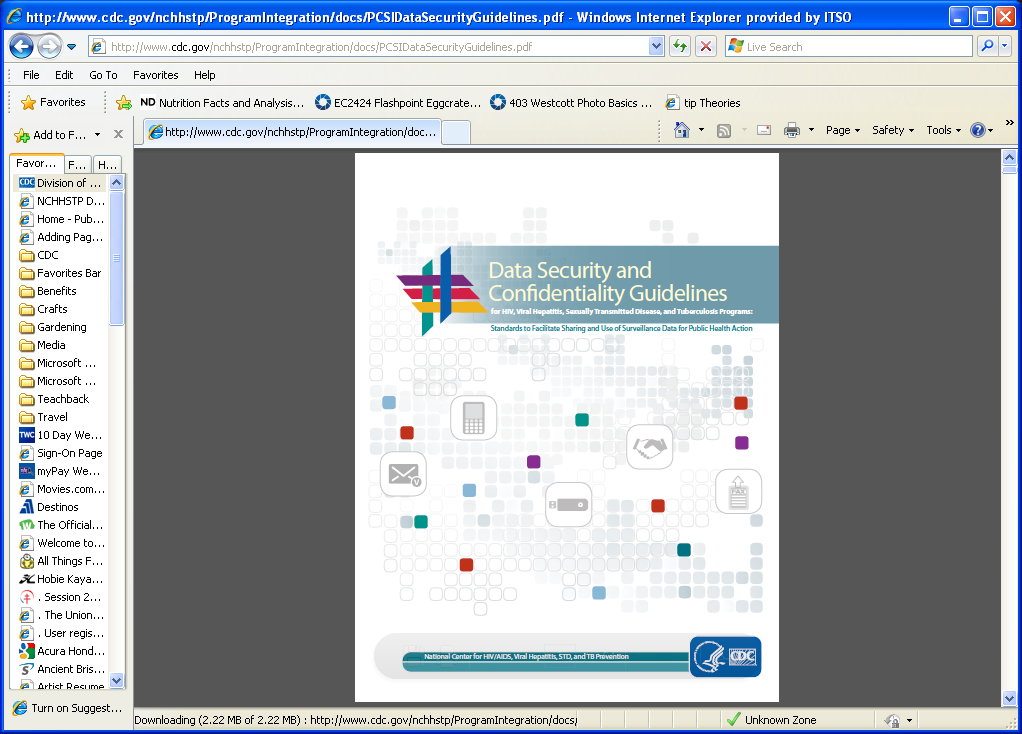 http://www.cdc.gov/nchhstp/ProgramIntegration/docs/PCSIDataSecurityGuidelines.pdf
Chapter 9QA Cross-cutting Systems and Process (NTIP, TB GIMS, and Cohort Review)
QA Cross-cutting Systems and Process
Examples of systems and a process that can be used for improving at least three of the five QA components .
National Tuberculosis Indicator Project (NTIP)
Tuberculosis Genotyping Information Management System (TB GIMS)
Cohort Review
Quality Assurance Cross-cutting Tools
Chapter 10Pages 10-77 – 10-86
Chapter 10Toolkit for Quality Assurance
Toolkit
Over 50 QA tools (e.g., tables, charts, graphs, processes, and templates)
Available in commonly used word processing formats (e.g., Word, Excel, PowerPoint, or PDF)
 Can be used by and adapted to your setting 
Developed by staff from CDC and various jurisdictions
Appendicies
Appendices
Appendices
Additional Information
Summary of RVCT/QA Materialshttp://www.cdc.gov/tb/programs/rvct/default.ht
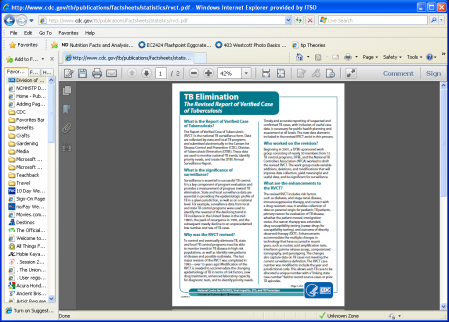 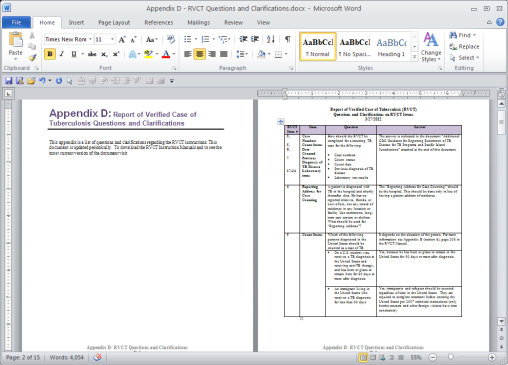 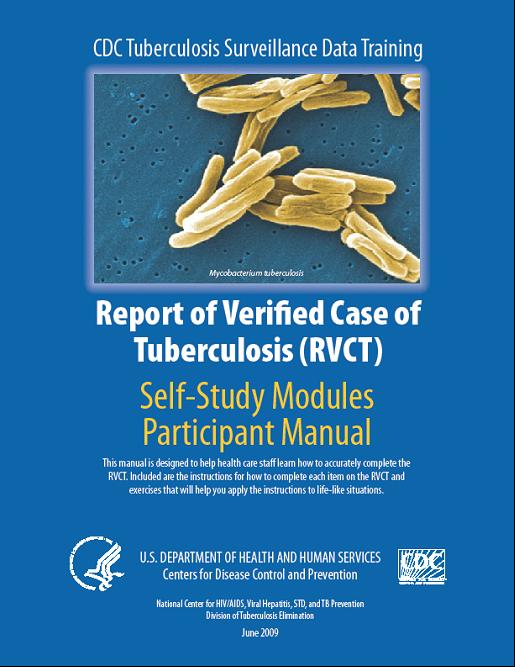 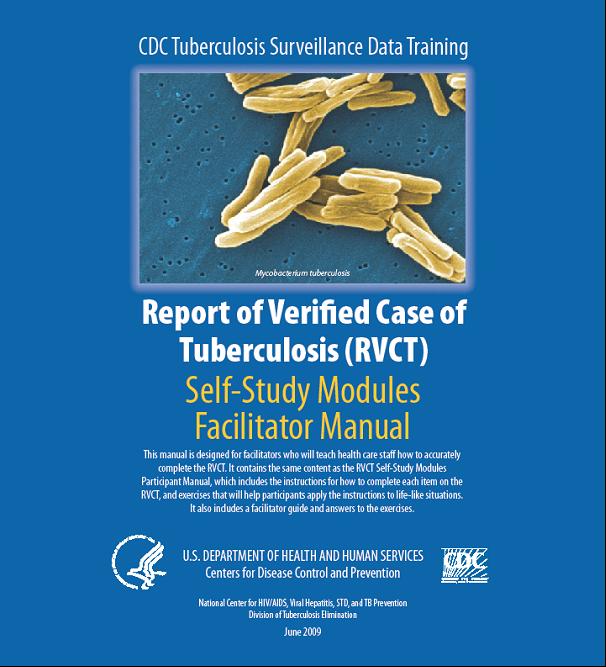 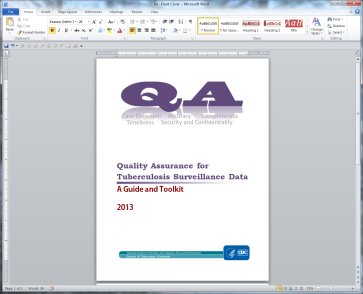 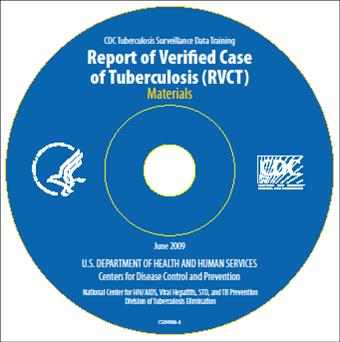 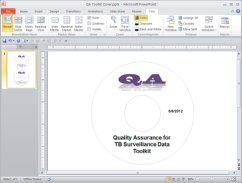 RVCT
QA
2 Manuals (for facilitators and participants)
CD ROM 
Brochure
Fact sheet
Questions & Clarifications document
Continuing Education Units
1 Manual 
CD ROM (includes Toolkit)
Fact sheet
RVCT/QA Publications
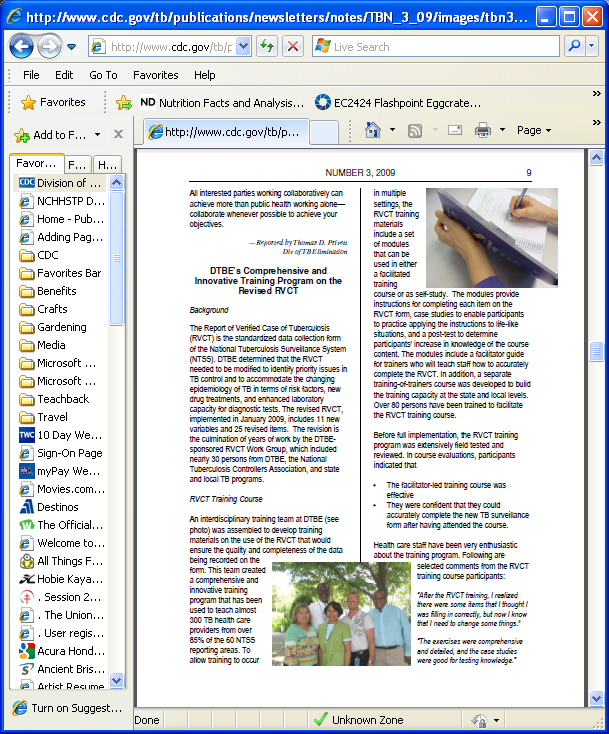 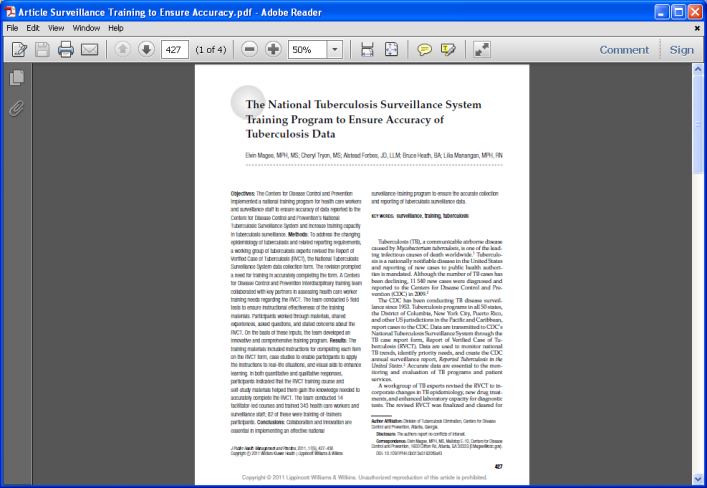 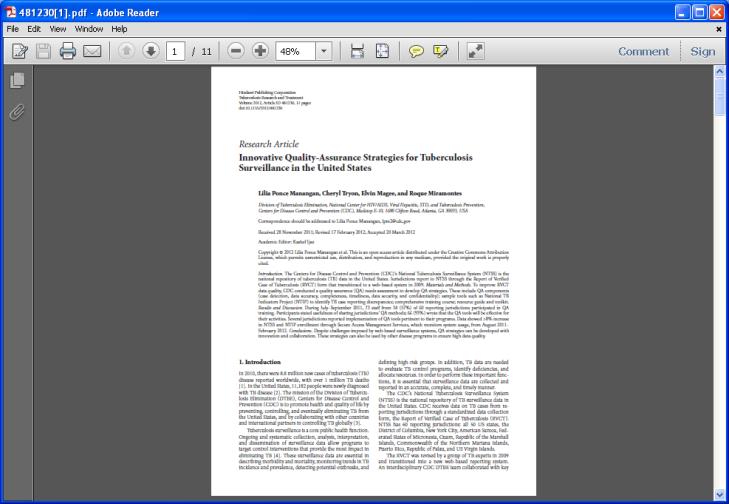 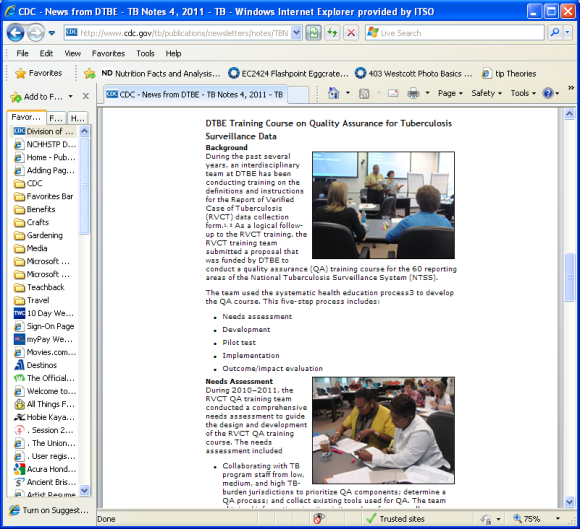 QA
RVCT
Tuberculosis Research and Treatment May 2012.Innovative quality-assurance strategies for tuberculosis surveillance in the United States
TB Notes No. 4, 2011
DTBE training course on quality assurance for tuberculosis surveillance data
J Public Health Management and Practice 2011; 17(5): 427–430.The National Tuberculosis Surveillance System training program to ensure accuracy of tuberculosis data
TB Notes No. 3, 2009DTBE’s comprehensive and innovative training program on the revised  RVCT
For More InformationContact
The RVCT/QA Training Team
rvctqualityassurance@cdc.gov